Боевой
Армейский 
Резерв
Страны
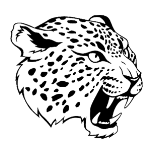 ШЕСТЬ 
ШАГОВ
ПРЕБЫВАНИЕ 
В РЕЗЕРВЕ
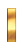 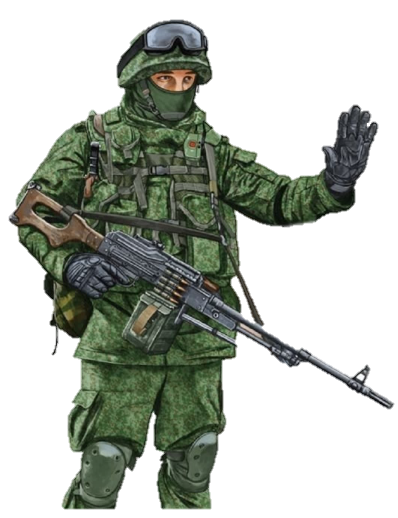 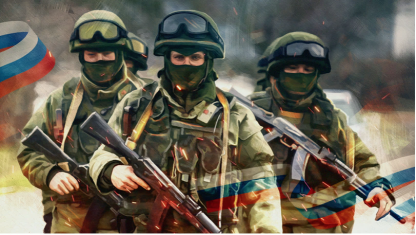 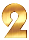 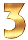 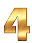 ТВОЙ ПРАВИЛЬНЫЙ ВЫБОР
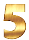 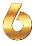 ЗАКЛЮЧАЙ КОНТРАКТ
О ПРЕБЫВАНИИ 
В РЕЗЕРВЕ
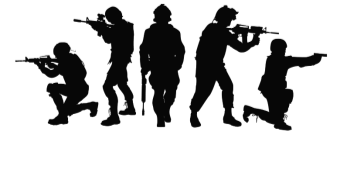 ДОСТОЙНЫЙ ВЫБОР 
ПАТРИОТА РОССИИ!
ДЕНЕЖНОЕ СОДЕРЖАНИЕ
ЛЬГОТЫ 
ГАРАНТИИ
ТРЕБОВАНИЯ 
К КАНДИДАТАМ
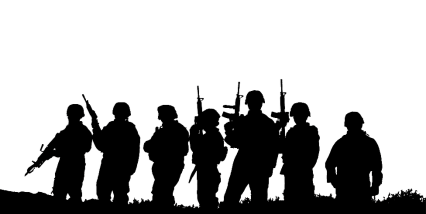 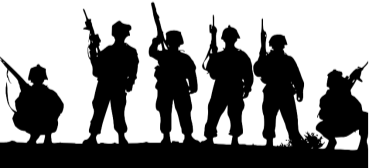 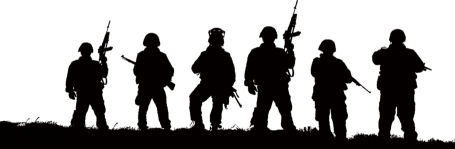